Предварительные и периодические медицинские осмотры
Руководитель группы Центра охраны труда, радиационной и экологической безопасности СО РАН
Ходырев Александр Борисович
Тел./факс: 330 07 45;
E-mail: a_hodirev@mail.ru
Сайт: http://www.sbras.nsc.ru/cotreb/
1
Нормативные правовые акты, регулирующие порядок направления и прохождения медицинских осмотров
Трудовой кодекс РФ (Ст.213).
Приказ Минздравсоцразвития РФ от 12.04.2011 № 302н «Об утверждении перечней вредных и (или) опасных производственных факторов и работ, при выполнении которых проводятся предварительные и периодические медицинские осмотры (обследования), и Порядка проведения предварительных и периодических медицинских осмотров (обследований) работников, занятых на тяжелых работах и на работах с вредными и (или) опасными условиями труда».
Приказ Министерства здравоохранения НСО № 1187 от 26.06.2012 «О    порядке проведения обязательных предварительных при поступлении на работу и периодических медицинских осмотров работников».
Постановление  Правительства РФ от 28.04.1993 № 377 (в редакции от 23.09.2002) «О реализации закона РФ "О психиатрической помощи и гарантиях прав граждан при ее оказании». 
 Приложение к приказу Министерства здравоохраненияРоссийской Федерации от 15 декабря 2014 г. N 835н « Порядок проведения предсменных, предрейсовых и послесменных, послерейсовых медицинских осмотров».
6. Приказ Минздрава России от 5 мая 2016 г. № 282н «Об утверждении порядка проведения экспертизы профессиональной пригодности и формы медицинского заключения о пригодности или непригодности к выполнению отдельных видов работ».




66..
2
Работники, занятые на работах с вредными и (или) опасными условиями труда (в том числе на подземных работах), а также на работах, связанных с движением транспорта, проходят обязательные предварительные (при поступлении на работу) и периодические (для лиц в возрасте до 21 года - ежегодные) медицинские осмотры для определения пригодности этих работников для выполнения поручаемой работы и предупреждения профессиональных заболеваний. В соответствии с медицинскими рекомендациями указанные работники проходят внеочередные медицинские осмотры.
      Работники организаций пищевой промышленности, общественного питания и торговли, водопроводных сооружений, медицинских организаций и детских учреждений, а также некоторых других работодателей проходят указанные медицинские осмотры в целях охраны здоровья населения, предупреждения возникновения и распространения заболеваний.
 В соответствии с медицинскими рекомендациями указанные работники проходят внеочередные медицинские осмотры.
Статья 213 ТК
3
Статья 213 ТК
Вредные и (или) опасные производственные факторы и работы, при выполнении которых проводятся обязательные предварительные и периодические медицинские осмотры, порядок проведения таких осмотров определяются уполномоченным Правительством Российской Федерации федеральным органом исполнительной власти. 
Работники, осуществляющие отдельные виды деятельности, в том числе связанной с источниками повышенной опасности (с влиянием вредных веществ и неблагоприятных производственных факторов), а также работающие в условиях повышенной опасности, проходят обязательное психиатрическое освидетельствование не реже одного раза в пять лет в порядке, устанавливаемом уполномоченным Правительством Российской Федерации федеральным органом исполнительной власти. 
  	Предусмотренные настоящей статьей медицинские осмотры и  	психиатрические освидетельствования осуществляются за счет средств 	работодателя.
!
4
Цель медицинских осмотров:
1. Динамического наблюдения за состоянием здоровья работников, своевременного выявления заболеваний, начальных форм профессиональных заболеваний, ранних признаков воздействия вредных и (или) опасных производственных факторов на состояние здоровья работников;
2. Выявления заболеваний, состояний, являющихся медицинскими противопоказаниями для продолжения работы, связанной с воздействием вредных и (или) опасных производственных факторов, а так же работ, при выполнении которых обязательно проведение предварительных и периодических медицинских осмотров работников в целях охраны здоровья населения;
3. Своевременного выявления и предупреждения возникновения и распространения инфекционных и паразитарных заболеваний;
4. Предупреждения несчастных случаев на производстве.
5
Ответственность:
6
Организация медицинских осмотров
Разработать локальный нормативный акт, регламентирующий организацию предварительных и периодических медицинских осмотров, который будет одним из элементов СУОТ в организации.
1. Лиц, ответственных за предварительные и за периодические медосмотры;
2.Лиц, ответственных за составление Списка контингентов для медосмотров
В данном документе определить
3. Лиц, ответственных за составление поименных списков для прохождения периодического осмотра в текущем году;
4. Ответственность руководителя подразделения и работника за полноту и своевременное прохождение медосмотра;
5. Определить действия руководителей подразделений, других должностных лиц, самих работников в случае не прохождения медосмотра в установленные Календарным планом сроки.
7
Организация медицинских осмотров
8
Организация медицинских осмотров
В 10-тидневный срок с момента передачи в медицинскую организацию поименных списков, но не позднее, чем за две недели до начала медосмотра, получить от медучреждения Календарный план проведения медосмотра и согласовать его (п. 25 Порядка).
Не позже чем за 10 дней необходимо ознакомить с Календарным планом работников
9
Организация медицинских осмотров
1.Обязать работников пройти медосмотр в соответствии с утвержденным Календарным планом, а руководителей подразделений обеспечить явку работников;
Издать приказ о прохождении периодического медицинского осмотра с приложением Календарного плана и список работников, направляемых на медосмотр, в приказе:
2.Обязать работников пройти обязательное психиатрическое обследование;
3.Определить подразделение (работника), которое выдаст работникам направление на медосмотр;
4.Определить ответственность руководителя подразделения за прохождение медосмотра подчиненных работников;
5.Бухгалтерию обязать произвести расчет работников за период прохождения медосмотра по среднему заработку (ст.185 ТК РФ), для этого необходимо делать отметку в табеле учета рабочего времени..
Ознакомить с приказом работников и руководителей подразделений, других лиц, задействованных в организации медосмотра.
Подготовить и подписать направления на медосмотр у уполномоченного на это лица. В организации должен вестись учет выданных направлений. Направления выдаются под роспись. Порядок учета выдачи направлений не регламентирован, однако целесообразно вести специальный журнал учета выдачи направлений на предварительный и периодический медицинские осмотры.
10
11
Организация медицинских осмотров
В указанное в Календарном плане время работник должен прибыть 
в медучреждение для прохождения периодического осмотра.
При себе нужно иметь
1. Направление.
2. Документ удостоверяющий личность (паспорт).
3.Паспорт здоровья(если нет, то его выдаст медучреждение.
4. Решение врачебной комиссии, проводившей обязательное психиатрическое обследование (в соответствии с ПЕРЕЧНЕМ).
Ему выдается медицинское заключение, подписанное председателем медицинской комиссии и заверенное печатью медучреждения
После завершения работником медосмотра
Данное заключение работник должен передать руководителю подразделения 
или лицу, ответственному за медицинские осмотры в организации (после первичного 
медосмотра инспектору по кадрам или другому лицу, у которого он получил направление).
2. Работнику также возвращается Паспорт здоровья с внесенными
 туда результатами обследования.
12
!
Паспорт здоровья хранится у работника.
Приказ Минздрава России от 5 мая 2016 г. № 282н «Об утверждении порядка проведения экспертизы профессиональной пригодности и формы медицинского заключения о пригодности или непригодности к выполнению отдельных видов работ».
Порядок проведения экспертизы профессиональной пригодности .
	
	1. Экспертиза профессиональной пригодности проводится по результатам предварительных медицинских осмотров и периодических медицинских осмотров  в отношении работников, у которых при проведении обязательного медицинского осмотра выявлены медицинские противопоказания к осуществлению отдельных видов работ. 
	2. Экспертиза профессиональной пригодности проводится в медицинской организации имеющей лицензию на осуществление медицинской деятельности по экспертизе профессиональной пригодности . 
	3. Для проведения экспертизы профессиональной пригодности работник представляет в медицинскую организацию:
 документ, удостоверяющий личность;
 направление, выданное медицинской организацией, проводившей обязательный медицинский осмотр, в ходе которого выявлены медицинские противопоказания к осуществлению отдельных видов работ;
 медицинское заключение по результатам обязательного медицинского осмотра, выданное работнику.
13
Порядок проведения экспертизы профессиональной пригодности .
Врачебная комиссия медицинской организации на основании результатов обязательного медицинского осмотра выносит одно из следующих решений о признании работника:
пригодным по состоянию здоровья к выполнению отдельных видов работ
временно непригодным по состоянию здоровья к выполнению отдельных видов работ
постоянно непригодным по состоянию здоровья к выполнению отдельных видов работ.
Медицинский работник оформляет медицинское заключение на основании протокола врачебной комиссии.
Указывается обоснова-ние данного решения и сроки временной непригодности с рекомендациями о проведе-нии  дополнительных иссле-дований (лабораторных, инструментальных исследований) и (или) соответствующего лечения.
Окончательное решение выносится комиссией после представления результатов проведенных исследований и (или) лечения.
Медицинский работник оформляет медицинское заключение на основании протокола врачебной комиссии.
Медицинское заключение оформляется в двух экземплярах, один из которых:
выдается работнику для предъявления работодателю, о чем работник расписывается в журнале регистрации Медицинских заключений;
вклеивается в медицинскую документацию работника, оформленную в медицинской организации, и хранится в течение 50 лет.
14
Психиатрическое освидетельствование
1. Постановление  Правительства РФ от 28.04.1993 № 377 (в редакции от 23.09.2002) «О реализации закона РФ "О психиатрической помощи и гарантиях прав граждан при ее оказании». 
	2. Постановление Правительства РФ от 23.09.2002 N 695 (ред. от 25.03.2013)."О прохождении обязательного психиатрического освидетельствования работниками, осуществляющими отдельные виды деятельности, в том числе деятельность, связанную с источниками повышенной опасности (с влиянием вредных веществ и неблагоприятных производственных факторов), а также работающими в условиях повышенной опасности».
15
Психиатрическое освидетельствование
В соответствии с постановлением Правительства РФ от 23.09.2002 N 695(ред. от 25.03.2013) "О прохождении обязательного психиатрического освидетельствования работниками, осуществляющими отдельные виды деятельности, в том числе деятельность, связанную с источниками повышенной опасности (с влиянием вредных веществ и неблагоприятных производственных факторов), а также работающими в условиях повышенной опасности«
1.Освидетельствование работника проводится на добровольной основе с учетом норм, установленных Законом Российской Федерации "О психиатрической помощи и гарантиях прав граждан при ее оказании«.
2. Освидетельствование работника проводится с целью определения его пригодности по состоянию психического здоровья*  к осуществлению отдельных видов деятельности, а также к работе в условиях повышенной опасности, предусмотренных Перечнем.
3. Освидетельствование работника проводится врачеб-ной комиссией, создаваемой органом управления здраво-охранением, не реже одного раза в 5 лет.
Соответственно, если работник отказывается пройти обязательное психиатрическое освидетельствование, работодатель не вправе заставить его. Вместе с тем, в силу  ст. 212, ст. 76 ТК РФ, работодатель обязан отстранить сотрудника от работы  до прохождения им такого освидетельствования, работник не может быть допущен к исполнению трудовых обязанностей, если он не прошел обязательное психиатрическое освидетельствование.  
Подпункта «в» пункта 35  постановления Пленума Верховного Суда РФ от 17 марта 2004 г. № 2), отказ или уклонение без уважительных причин от освидетельствования является нарушением трудовой дисциплины (которое может служить основанием для расторжения трудового договора.)
*В соответствии с Пр. № 302н- для определения пригодности этих работников для выполнения поручае-мой работы и предупреждения профессиональных заболеваний.
16
Психиатрическое освидетельствование
В соответствии с Постановлением  Правительства РФ от 28.04.1993 № 377 «О реализации закона РФ"О психиатрической помощи и гарантиях прав граждан при ее оказании». Утвержден ПЕРЕЧЕНЬ медицинских психиатрических противопоказаний для осуществления отдельных видов профессиональной деятельности и деятельности, связанной с источником повышенной опасности.                                   			Опасные и вредные производственные факторы












 Проводимые работы, виды профессиональной деятельности и категории должностей
Физические
Химические
Промышленные аэрозоли
Азотная кислота, аммиак, бензол и его производные, метанол, мышьяк, предельные и              
 непредельные углеводороды, ртуть, свинец, фенолы и их производные ………..
ЭМП в радиочастотном диапазоне, постоянные ЭМП, производственная вибрация, шум, пониженная температура, повышенное напряжение зрения (работы, связанные со слежением за
экраном дисплеев и другими                               средствами отображения информации)………………………….
Абразивные и абразивсодержащие, металлы и их
сплавы силикатные и
силикатсодержащие, пыль растительного и животного происхождения, сварочные аэрозоли  ……………….
Работы на высоте, персонал обслуживающий действующие эл.установки, работы в отдаленных районах (в том числе вахтово -экспедиционным методом), работы на станках токарных, фрезерных и др., работы непосредственно связанные с движением  транспорта, работники водопроводных сооружений, имеющие
 непосредственное отношение к подготовке воды, и лица, обслуживающие водопроводные сети……………….
сети
17
Психиатрическое освидетельствование
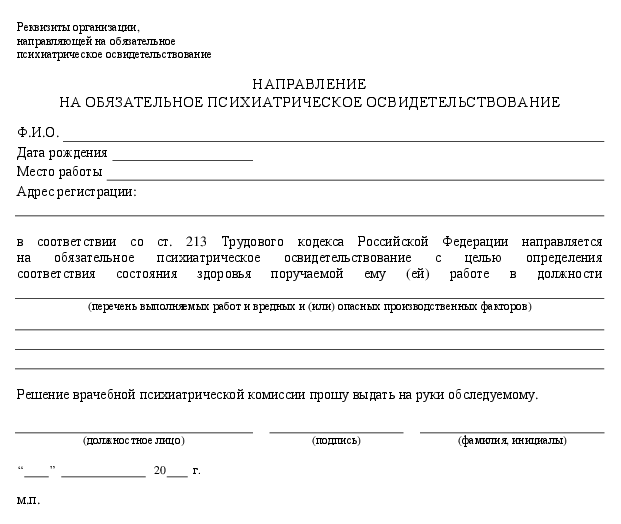 Приложение N 2
 Утверждено приказом ФМБА России
от 7 сентября 2015 г. N 170
18
Приложение к приказу Министерства здравоохраненияРоссийской Федерации от 15 декабря 2014 г. N 835н Порядок проведения предсменных, предрейсовых и послесменных, послерейсовых медицинских осмотров.
Предсменные, предрейсовые медицинские осмотры проводятся перед началом рабочего дня (смены, рейса) в целях выявления признаков воздействия вредных и (или) опасных производственных факторов, состояний и заболеваний, препятствующих выполнению трудовых обязанностей, в том числе алкогольного, наркотического или иного токсического опьянения и остаточных явлений такого опьянения.
Организация проведения обязательных предсменных, предрейсовых и послесменных, послерейсовых медицинских осмотров возлагается на работодателя.
Обязательные предрейсовые медицинские осмотры проводятся в течение всего времени работы лица в качестве водителя транспортного средства, за исключением водителей, управляющих транспортными средствами, выезжающими по вызову экстренных оперативных служб.
Обязательные послерейсовые медицинские осмотры проводятся в течение всего времени работы лица в качестве водителя транспортного средства, если такая работа связана с перевозками пассажиров или опасных грузов .
Предсменные, предрейсовые и послесменные, послерейсовые медицинские осмотры проводятся медицинскими работниками, имеющими высшее и (или) среднее профессиональное образование, медицинской организацией или иной организацией, осуществляющей медицинскую деятельность (в том числе медицинским работником, состоящим в штате работодателя  при наличии лицензии на осуществление медицинской деятельности, предусматривающей выполнение работ (услуг) по медицинским осмотрам (предрейсовым, послерейсовым), медицинским осмотрам (предсменным, послесменным).
19
Приложение к приказу Министерства здравоохраненияРоссийской Федерации от 15 декабря 2014 г. N 835н Порядок проведения предсменных, предрейсовых и послесменных, послерейсовых медицинских осмотров.
Результаты проведенных предсменных, предрейсовых и послесменных, послерейсовых медицинских осмотров вносятся в Журнал регистрации предрейсовых, предсменных медицинских осмотров и Журнал регистрации послерейсовых, послесменных медицинских осмотров соответственно , в которых указывается следующая информация о работнике:
1) дата и время проведения медицинского осмотра;
2) фамилия, имя, отчество работника;
3) пол работника;
4) дата рождения работника;
5) результаты исследований, указанных в пункте 10 настоящего Порядка;
6) заключение о результатах медицинских осмотров;
7) подпись медицинского работника с расшифровкой подписи;
8) подпись работника. 
 В случае выявления медицинским работником по результатам прохождения предрейсового, предсменного и послерейсового, послесменного медицинского осмотра, наличии признаков воздействия вредных и (или) опасных производственных факторов, состояний и заболеваний, препятствующих выполнению трудовых обязанностей, в том числе алкогольного, наркотического или иного токсического опьянения и остаточных явлений такого опьянения, работнику выдается справка для предъявления в соответствующую медицинскую организацию.
В справке указывается порядковый номер, дата (число, месяц, год) и время (часы, минуты) проведения предрейсового, предсменного или послерейсового, послесменного медицинского осмотра, цель направления, предварительный диагноз, объем оказанной медицинской помощи, подпись медицинского работника, выдавшего справку, с расшифровкой подписи.
     Медицинская организация обеспечивает учет всех выданных справок.
20
Предварительные и периодические медицинские осмотры
21